ผลิตสื่อการเรียนการสอนสาระการเรียนรู้วิชาภาษาต่างประเทศ 
 เรื่อง Animal vocabulary (สำหรับนักเรียนที่มีความต้องการพิเศษ)
จัดทำโดย
นางสาววันทนา  บุตรดา
ตำแหน่ง ครู คศ.1
โรงเรียนวัดยายร่ม(วัฒนราษฎร์รังสรรค์)
สำนักงานเขตจอมทอง  กรุงเทพมหานคร
ขั้นตอนที่1 นำกระดาษมาวัดให้ได้กว้าง19.05เซนติเมตร 
สูง26 เซนติเมตรและตัด 1ชุด มี 3แผ่น 
ตามภาพประกอบ ดังต่อไปนี้
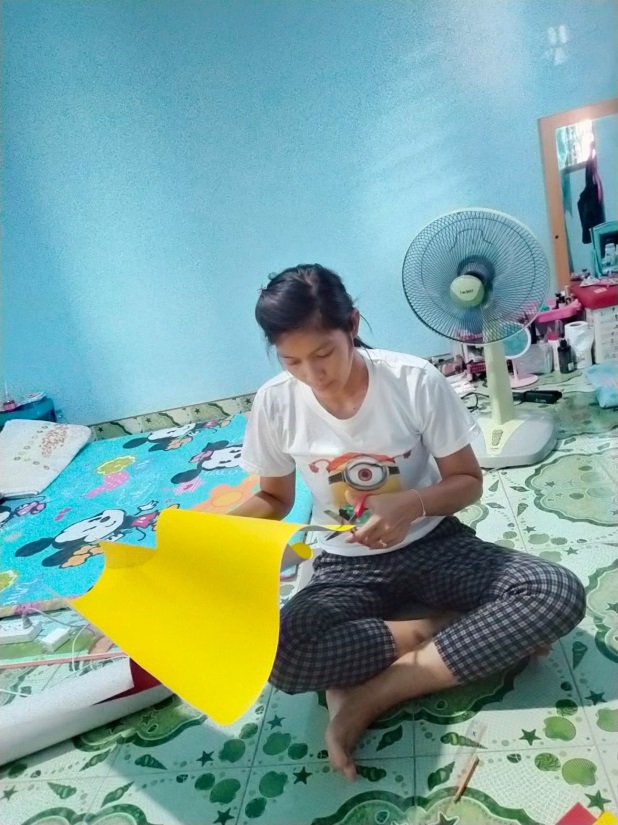 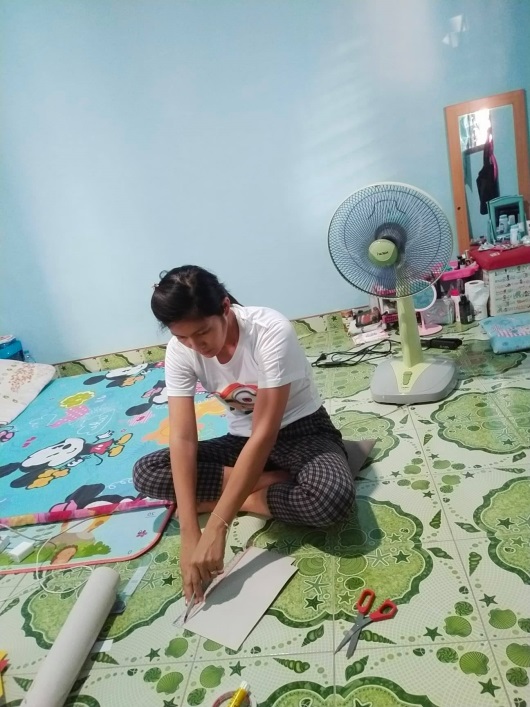 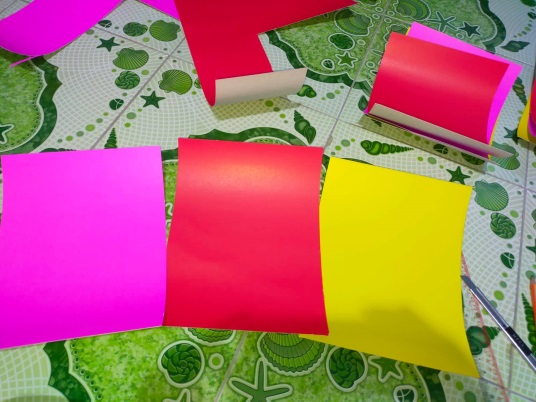 ขั้นตอนที่ 2นำกระดาษที่ตัดไว้นำแผ่นแรกมาตัดให้ได้ 15เซนติเมตร แล้วนำแผ่นที่ 2 มาวัดให้ได้ความกว้าง 1ไม้บรรทัด
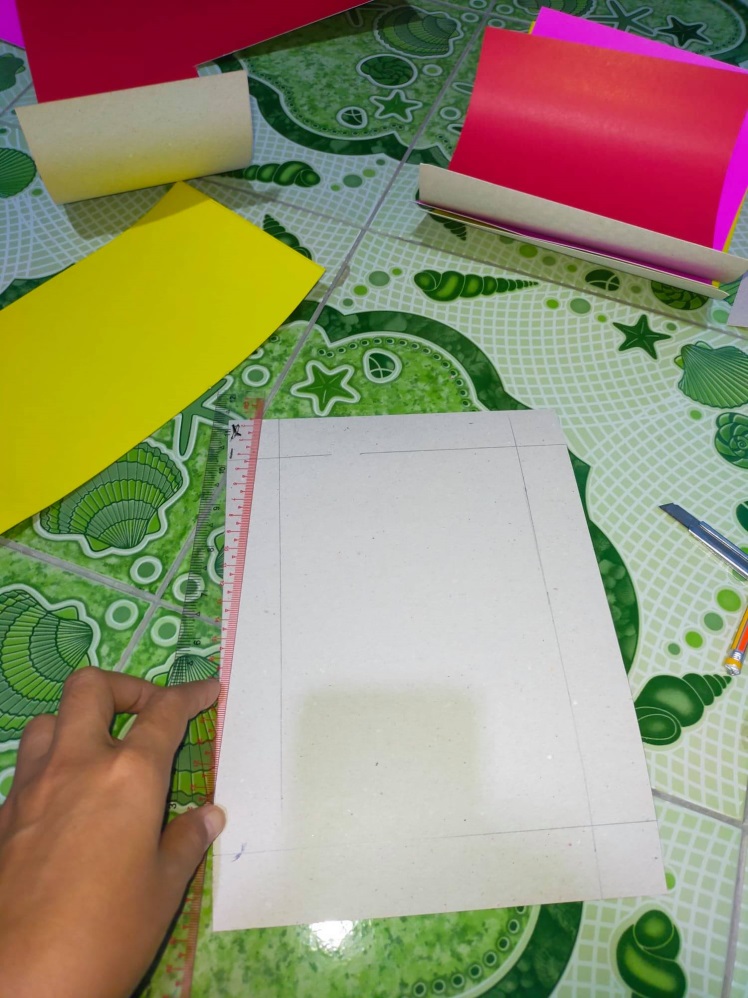 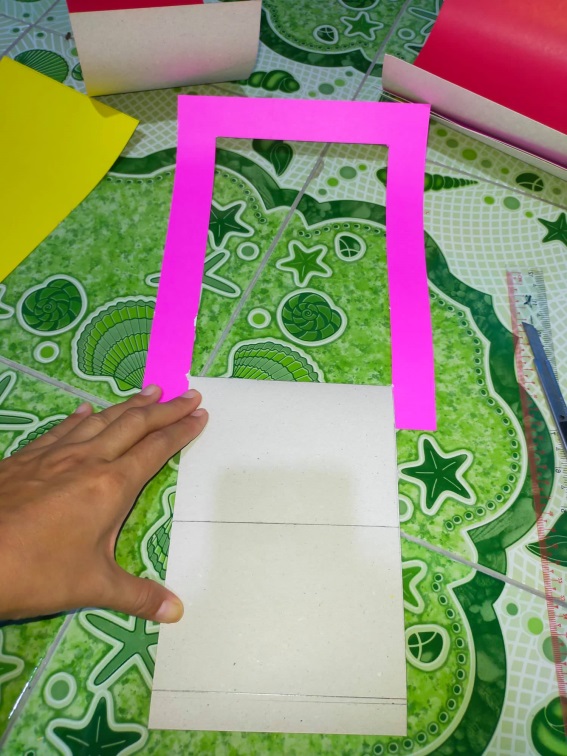 ขั้นตอนที่3 นำกระดาษแผ่นที่ 2มาตัดบริเวณขอบแปะด้วยกาวสองหน้าบางและนำกระดาษแผ่นที่3มาแปะด้านหลัง
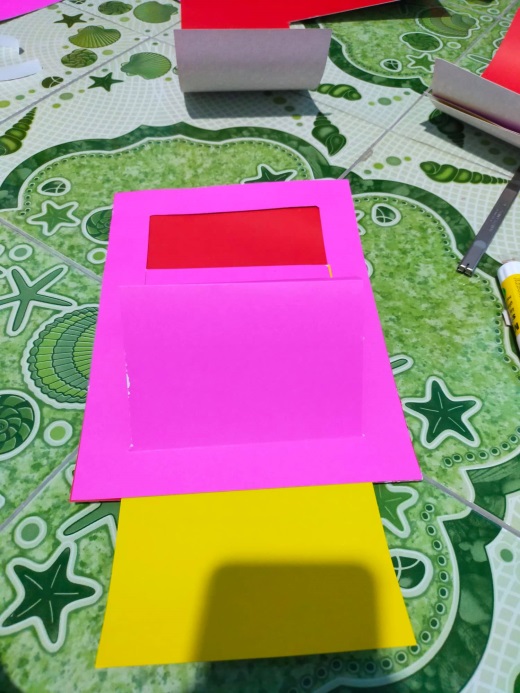 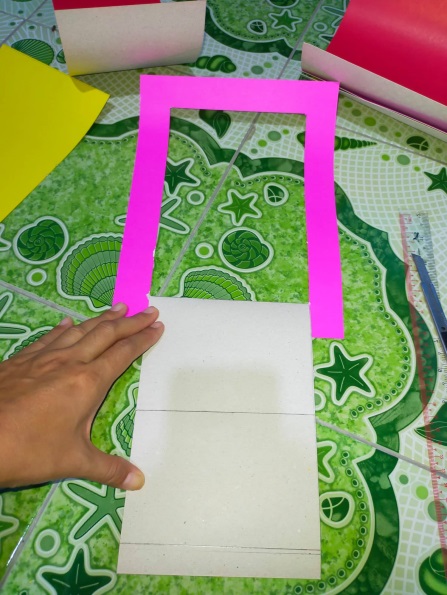 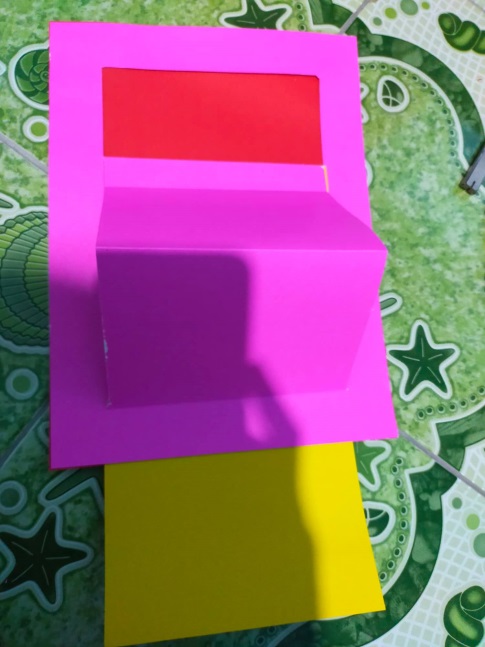 ขั้นตอนที่4 นำภาพสัตว์และคำศัพท์ที่พิมพ์ไว้มาตัดแปะลงบนแผ่นป๊อปอัพ
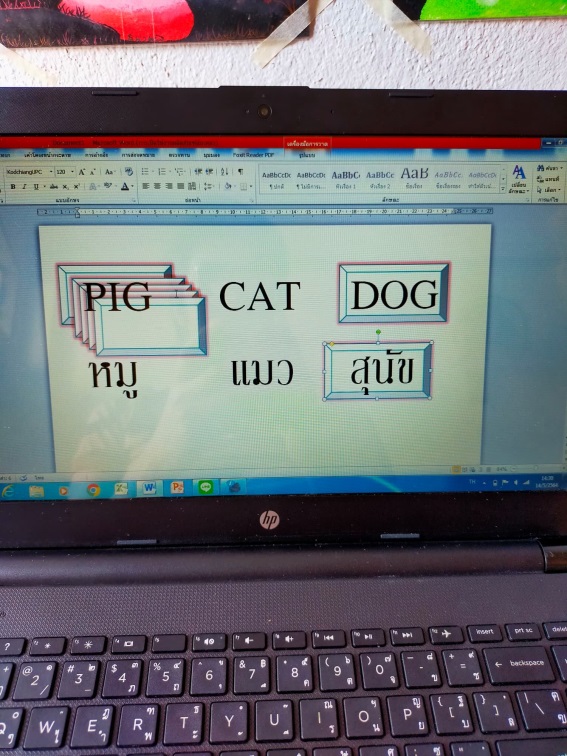 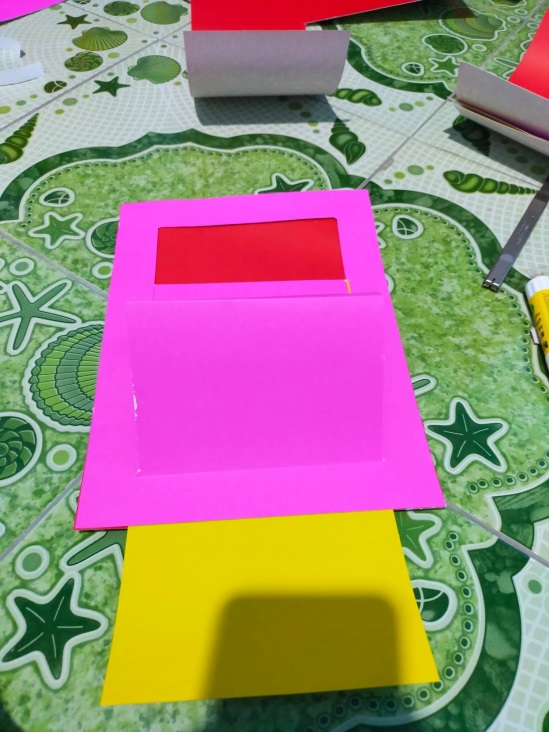 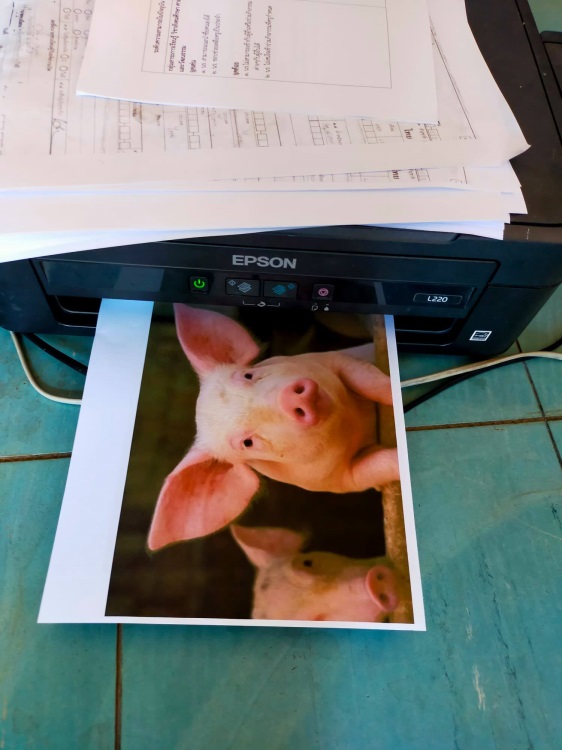 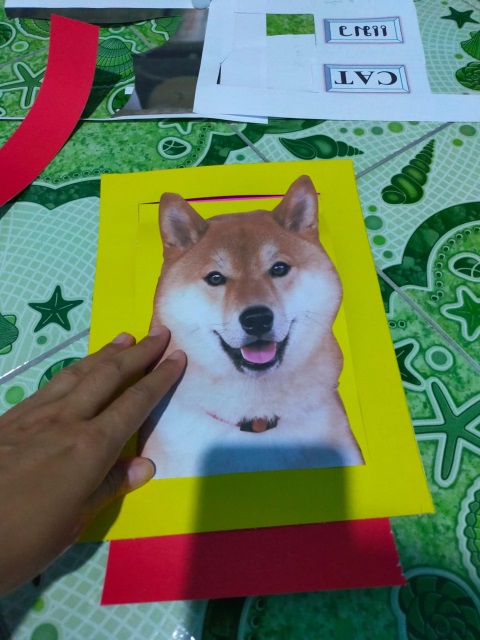 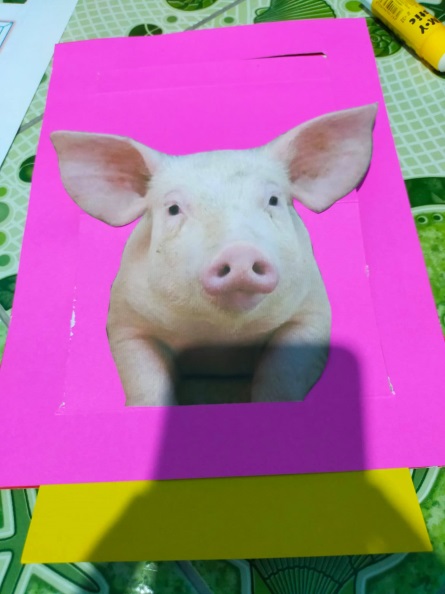 ป๊อปอัพคำศัพท์สัตว์
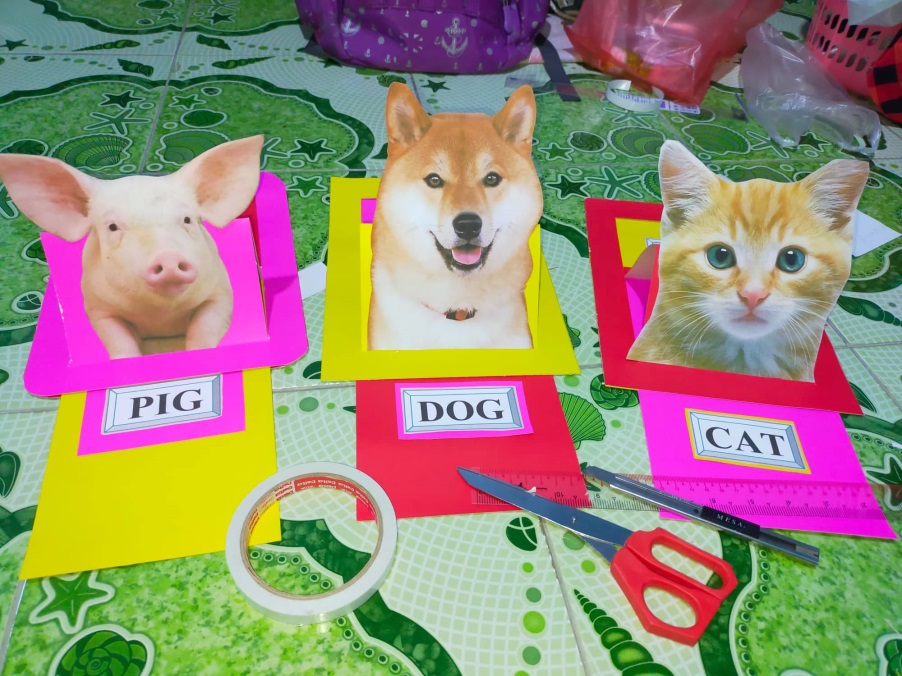 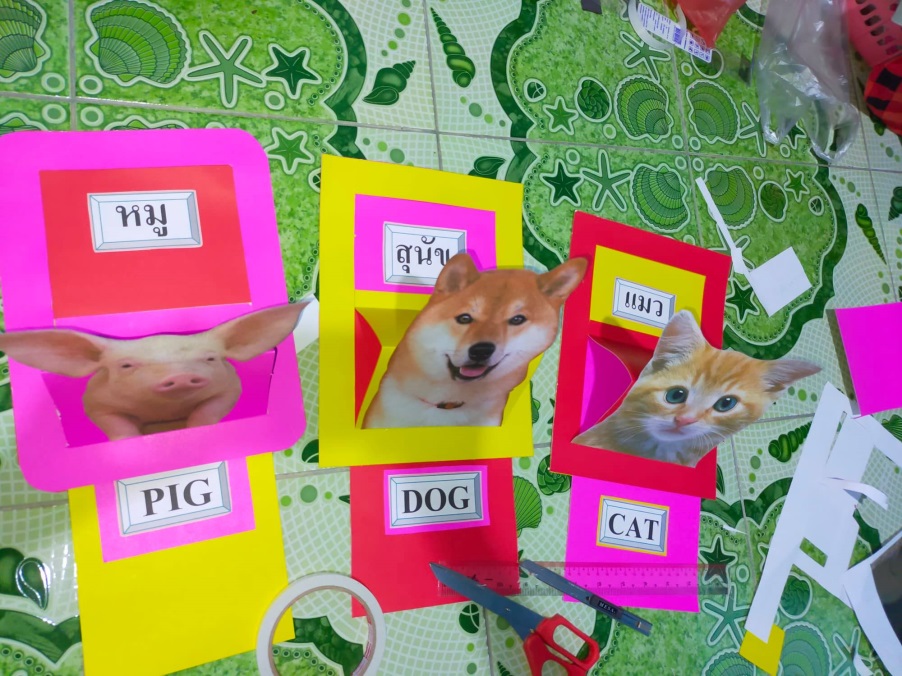 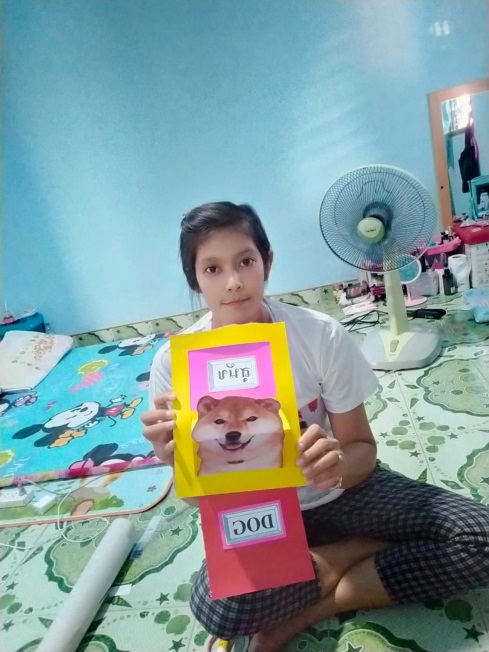 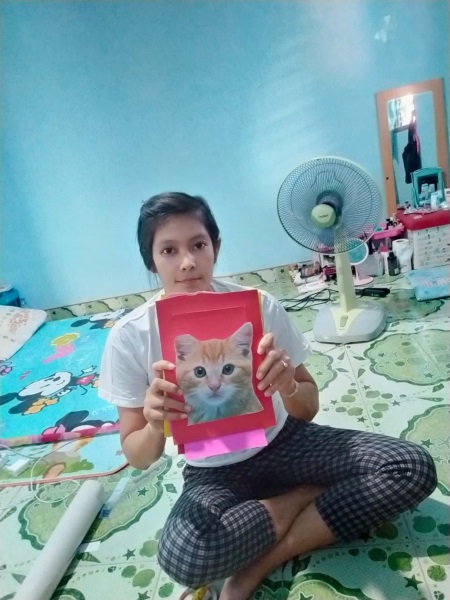 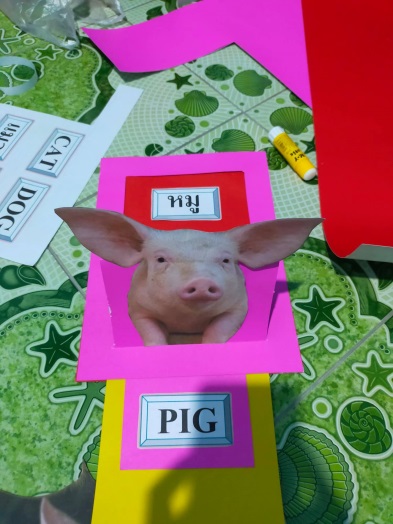 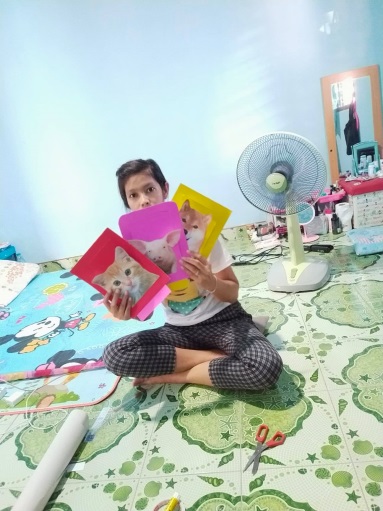 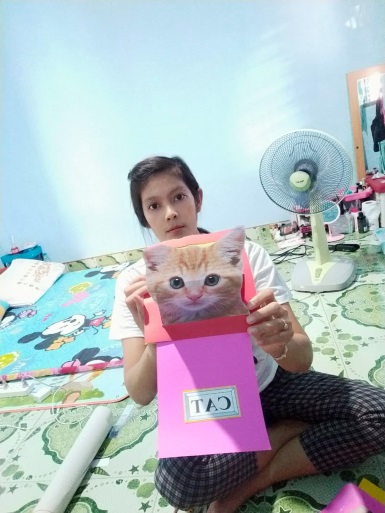